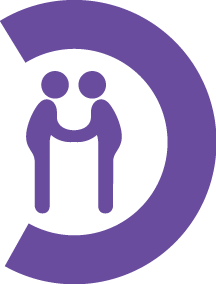 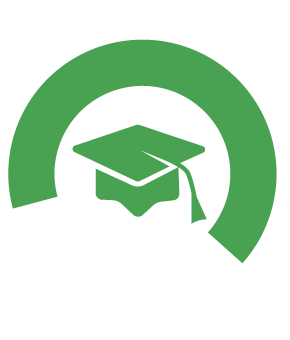 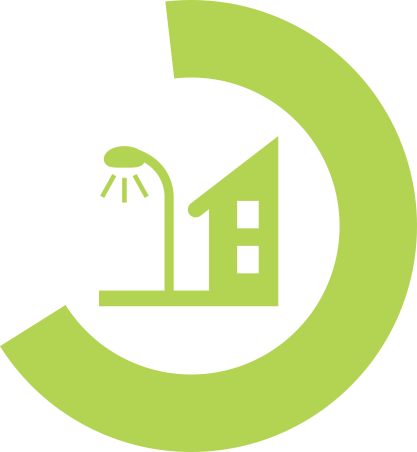 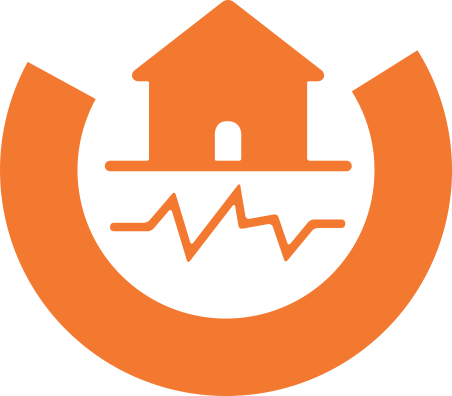 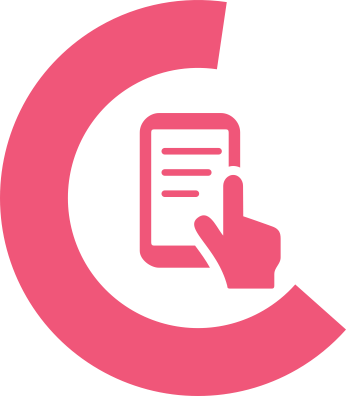 Comitato di Sorveglianza POR FESR FSE 2014-2020
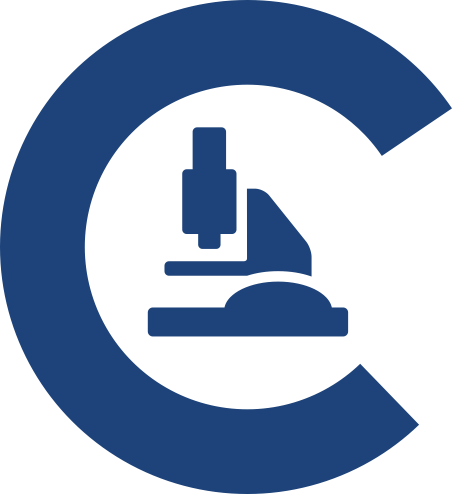 Perugia 12 novembre 2021Sala Fiume | Palazzo Donini
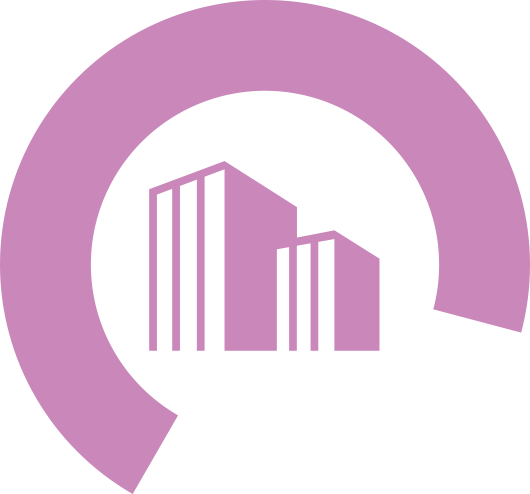 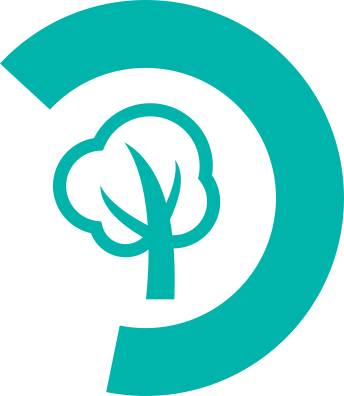 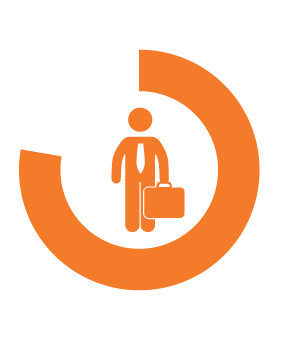 Punto XX. 
Titolo
Relatore
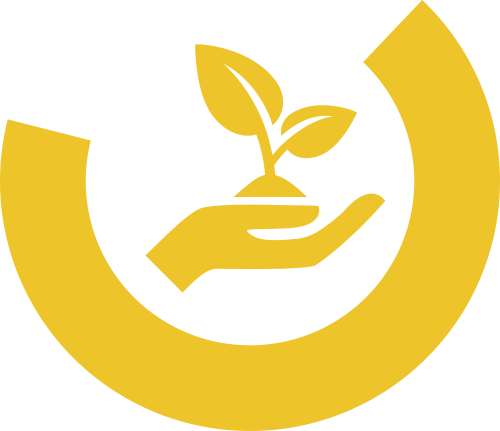 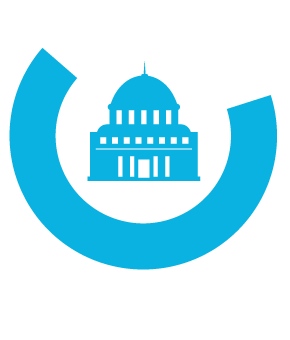 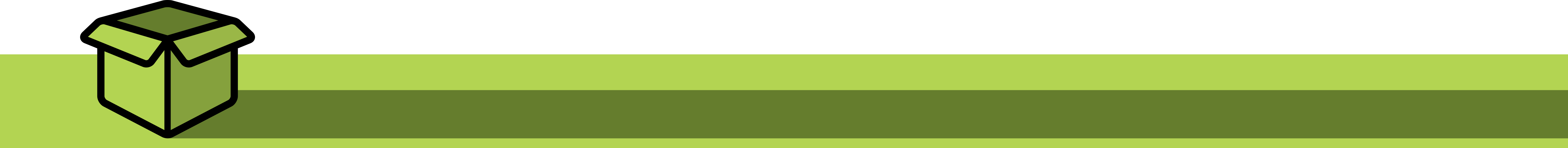 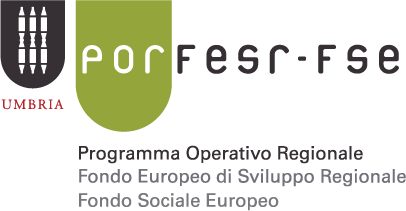 Punto 11 all’OdG
Stato di Avanzamento                                                del Programma Parallelo                                           al POR FESR 2007-2013
Relatore: Francesca Rondelli
2
STATO DI AVANZAMENTO DEL PROGRAMMA AL 20 OTTOBRE 2021
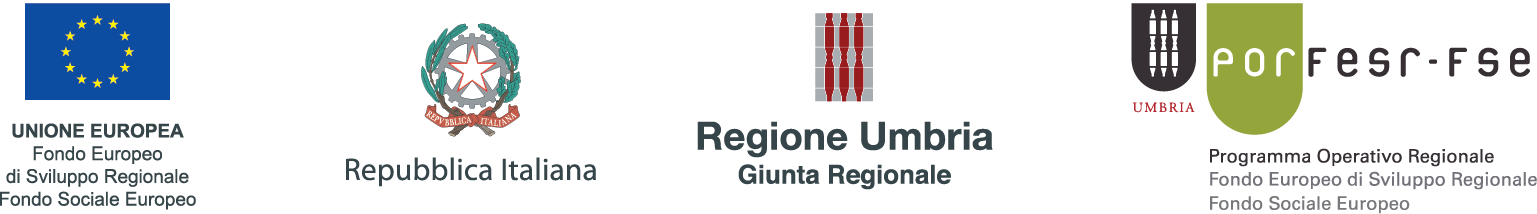 3